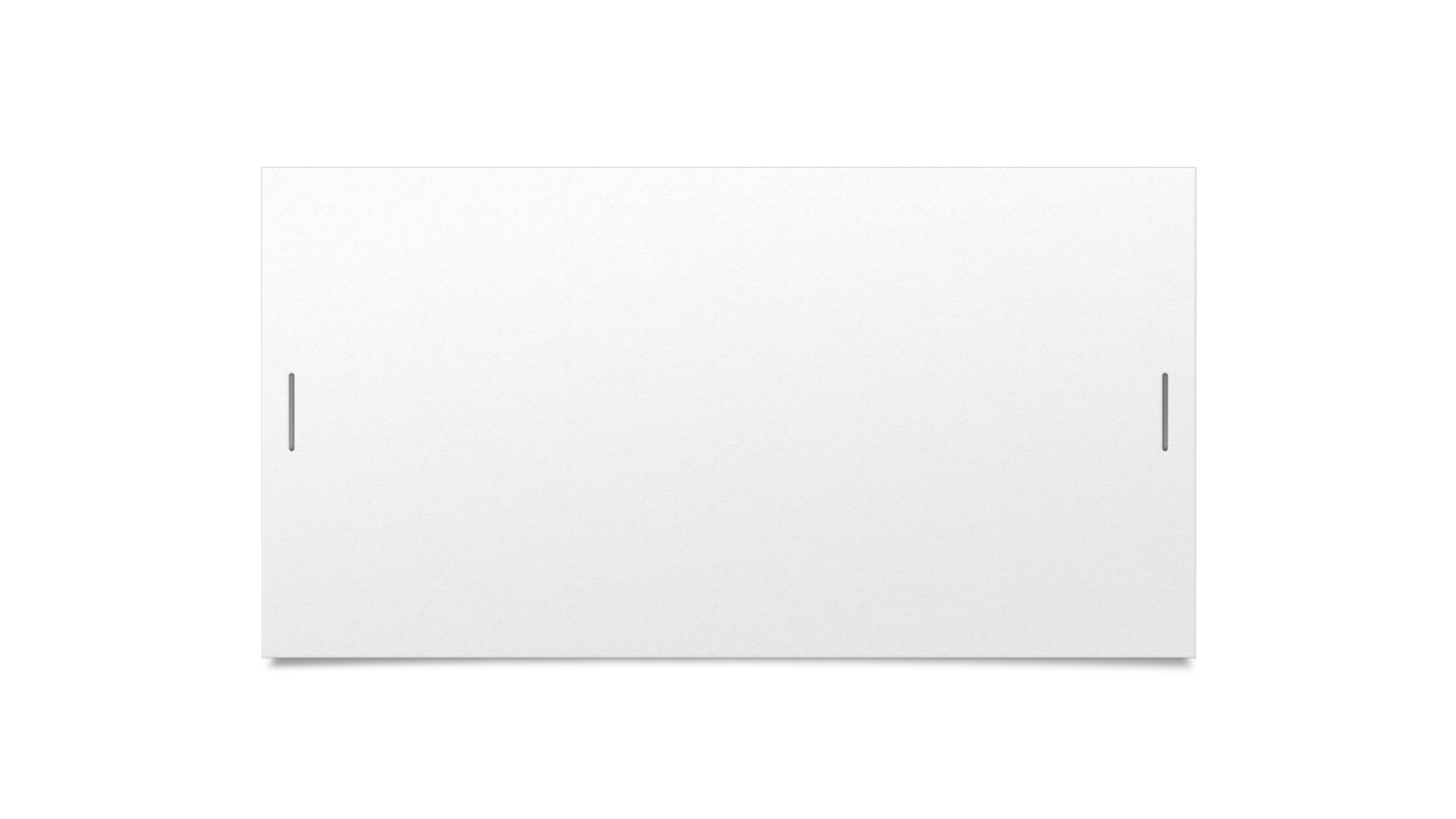 דיכאון אצל ילדים ובני נוער
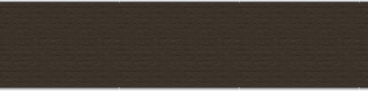 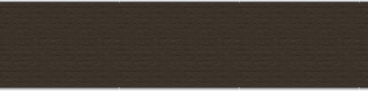 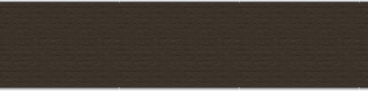 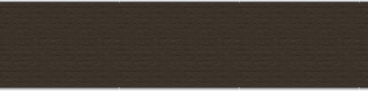 מרצה: רחל נחום
הקדמה        דיכאון מה הוא?
מחלה שכיחה ולעתים קשה בקרב ילדים ונוער. 
אינו זהה לעצבות או להיעדר אושר .נמצא בו יותר תחושת ריקנות והשטחה רגשית .
תסמינים:
סגנון חשיבה שלילי
אובדן הנאה
תסמינים גופניים , כגון אובדן אנרגיה והפחתה בשינה .
פגיעה בתפקוד . 
חוסר תקוה.
                                                                                                                                                    התסמונת נמשכת שבועות דיכאון בקרב ילדים.
עד לא מכבר סברו , כי הפרעות דיכאון אינן מופיעות בתקופת הילדות , אלא באופן מוסווה , בצורה של  עבריינות וכדומה .ואולם , עם גבור השימוש בגישת הראיונות שנועדו לזיהוי תסמינים באבחון ילדים ,         הלכה והתבססה ההכרה שהפרעות הדומות לדיכאון אצל מבוגרים עלולות בהחלט להופיע גם בתקופת           הילדות . 
מגבלות הגישה: אינה משקללת את השוני שבין ילדים למבוגרים מבחינת מסוגלותם לחוות חלק מהמאפיינים הקוגניטיביים של דיכאון (רגשות אשמה) . 
ילדים עשויים להתקשות בדיווח מדויק של מרכיבי דיכאון מסוימים . (בלבול/כעס עצב/כעס) . הפרעות במצב הרוח מתבטאות אצל ילדים בצורות שונות בהתאם לגילם . תסמינים הנפוצים אצל ילדים צעירים , והשכיחים פחות ככל שהגיל עולה , הם הזיות שמיעתיות ההולמות את מצב הרוח , תלונות גופניות , חזות עצובה ונסוגה והערכה עצמית נמוכה . אצל מתבגרים התסמינים השכיחים כוללים אנהדוניה, פיגור פסיכומוטורי חמור , מחשבות-שווא ותחושות של חוסר עניין וסקרנות.
סימפטומים נוספים של הפרעות אלו כוללים מחשבות אובדניות , מצב רוח נרגן או דיכאוני , הפרעות בשינה וירידה בריכוז. 

הם מופיעים באופן שווה בכל רמות ההתפתחות . מצב הרוח של ילדים נתון במידה ניכרת להשפעת גורמי לחץ חברתיים , כגון מריבות משפחתיות כרוניות , התעללות , הזנחה וכישלון בלימודים. 

לילדים צעירים רבים הסובלים מהפרעת דיכאון רבא, יש הסטוריה  של התעללות והזנחה.
הנה נתונים של שיעור הדיכאון אצל ילדים,עד גיל 18, לפי הארגון האמריקאי למניעת מחלות.
לפי ה-מרכז האמריקאי לבקרה על מחלות ומניעתן,  ל- 3.2%  מהילדים  בגיל 3-17 יש דיכאון, והם יכולים לחוות גם מצבים נפשיים נלווים. 
למשל, ל-73.8% מהילדים בגיל 3-17 שהיו בדיכאון הייתה גם חרדה ול-47.2% היו גם בעיות התנהגות.
נתונים על דיכאון אצל ילדים לפי הCDC
ובארץ...
ממחקרים מעודכנים נראה ששכיחות הדיכאון בקרב ילדים בבתי ספר יסודיים מגיעה ל‭.5%-3%.  
אצל ילדים קטנים יותר שכיחות התופעה היא בשיעור של ‭.1%-0.5%‬
סביב גיל ההתבגרות מאמיר המספר ל‭,12%-8%-‬ כשהוא נפוץ פי שניים בנערות.
איך מאבחנים דיכאון אצל ילדים ומתבגרים?
על מנת שדיכאון קליני יאובחן אצל נער או ילד הוא צריך להדגים חמישה או יותר מהסימפטומים הבאים במשך רוב היום, כמעט בכל יום, במהלך שבועיים ברציפות, כאשר אחד מהסימפטומים חייב להיות מצב רוח מדוכא או אובדן עניין או הנאה: 

מצב רוח מדוכא או רגזני.
צמצום בעניין או בהנאות.
שינויים בתיאבון ובמשקל.
הפרעות שינה.
חוסר שקט או האטה פסיכומוטוריות.
עייפות או אובדן אנרגיה.
תחושה של חוסר ערך או אשמה.
חוסר ריכוז ולקיחת החלטות לקויים. 
מחשבות חוזרות ונשנות על מוות והתאבדות.
איך נראים התסמינים של דיכאון בשלבי התפתחות שונים של הילד?
הביטוי החיצוני של דיכאון אצל ילדים ומתבגרים משתנה יחד עם גילם הכרונולוגי.
למשל, ילדים מתחת לגיל 3 יבטאו דיכאון באמצעות הבעות פנים, דפוסי שינה, אכילה ומשחק, וזה שונה מהמופע של דיכאון אצל ילדים בני 9 עד 12.
הסימפטומים המרכזיים, של אנהדוניה וחוסר תקווה, שינה מוגברת ונסיגה חברתית משתנים עם הגיל, ויש להם נטייה להחמיר. בהמשך, ניצנים ראשוניים של דיכאון אצל ילדים מופיעים בגיל ההתבגרות, כאשר קיימים מתבגרים לא מעטים אשר סובלים מאפיזודה דיכאונית של ממש כבר בגילם הצעיר.
דיכאון בגיל ההתבגרות עלול לפגוע במכלול תחומי חייו של המתבגר, שנמצא בשנים סוערות ולא קלות כשלעצמן, אך גם בשנים קריטיות מאוד להתפתחותו האישית ולעתידו. יתרה על כן, דיכאון בגיל ההתבגרות עלול להגביר משמעותית את הנטייה לניסיונות אובדניים. דיכאון אצל ילד או מתבגר הוא מצב שנחשב מסוכן ומאיים ויש לטפל בו במהירות.
מסיבות אלו, חשוב לא רק לטפל נכון בדיכאון כשהוא מופיע, כי אם גם ללמוד כיצד ניתן לצפות את בואו בעזרת זיהוי גורמי סיכון והתנהגויות אופייניות, ולנסות למנוע אותו מבעוד מועד. 
סממנים נוספים : עצבות או רגזנות שנמשכות שבועות; אובדן עניין בפעילויות שמהם נהגו ליהנות בעבר; שינויים בשינה, באנרגיה ובתיאבון; ירידה בריכוז (שיכול להתבטא, למשל, בירידה בציונים); בידוד עצמי מחברים ומשפחה; השתתפות בהתנהגות חסרת זהירות.
מהי דיסתימיה אצל ילדים ובני נוער?

דיסיתמיה היא דיכאון מתון וכרוני, המופיעה גם אצל ילדים. בהשוואה לדיכאון קליני, היא נמשכת יותר זמן, אך גם פחות חמורה. 

בערך 3% מהילדים ובני הנוער מאובחנים עם דיסתימיה. כאשר קיימים מחקרים הטוענים כי שיעור גבוה יותר מהילדים לוקים בה, אך בשל טבעה הכרוני, הסימפטומים מיוחסים בטעות לאופי הילד, עד כדי כך שפעמים רבות ילדים עם דיסתימיה לא יתלוננו כלל על עצבות או דיכאון משום שהם אינם מזהים את התחושות הללו כחריגות. 
כמו הפרעות מצב רוח אחרות, גם התפתחות של דיסתימיה שונה אצל ילדים: 
על פי ה- DSM,  כדי שהילד מאובחן בה, עליו לחוות סימפטומים של דיסתימיה במשך שנה.
תסמיני ההפרעה דומים לאלה של דיכאון קליני אך הם חמורים פחות, ובסבירות פחות גבוהה לפגיעה בתפקוד היומיומי. 

בין הסימפטומים והסימנים ניתן למצוא מצב רוח דיכאוני, עצבות, תחושת חוסר תקווה ו/או חוסר ערך, ריחוק מהמשפחה והחברים, הערכה עצמית נמוכה, שינויים בדפוסי האכילה והשינה, כאבים גופניים בלתי מוסברים, חוסר ריכוז, מחשבות או פעולות שיש בהן משום פגיעה עצמית או אפילו מחשבות התאבדות, חוסר יכולת לחוות הנאה או שמחה, רגזנות, חוסר מנוחה או עייפות. 

חרף העובדה שהסימפטומים של דיסתימיה מתונים יחסית, בגלל אופיים הכרוני הם עלולים להפריע להתפתחות של קשרים בינאישיים, לפגוע בדימוי העצמי ובכישורי פתרון בעיות של הילד. 

ילדים יכולים להחלים מדיסתימיה, אך הסטטיסטיקה מלמדת כי מרביתם יחוו אפיזודה דיסתימית שניה בעתיד ו-70% יתמודדו עם אפיזודה של דיכאון קליני,
תחלואה הנלווית של דיכאון בילדים ונוער?
למעלה מ-70% מהילדים והנערים שמתמודדים עם דיכאון, סובלים מלפחות הפרעה פסיכיאטרית אחת נוספת, תופעה שנקראת בפסיכיאטריה  קו-מורבידיות. 

הנפוצות שבהן הן הפרעות חרדה, הפרעות קשב, הפרעות התנגדות- ODD. והפרעות של שימוש בחומרים ממכרים.  

הדיכאון אף מגביר את הסיכון לפריצת הפרעות אחרות, כמו הפרעות אכילה. 
 
באופן טבעי והגיוני, תחלואה נלווית הופכת את הדיכאון לקשה יותר לריפוי. 

ברמה הגופנית, קיימות ראיות לכך לכך שדיכאון אצל בני נוער עלול להיות קשור למחלות לב בגיל צעיר, וכן לכך שצעירים מדוכאים נוטים לסבול מגורמי סיכון אחרים למחלות לב, כמו השמנת יתר וסוכרת.
מה התסמינים של דיכאון אצל מתבגרים?

בני ובנות נוער נוטים למצבי רוח, זה לא חדש…

השאלה המרכזית, מבחינתנו, היא איך מבחינים בין ״תנודיות נורמלית״ במצב הרוח של בני נוער לבין תסמינים של דיכאון?
ובכן, אם השינויים במצבי רוח הם קיצוניים ומתרחשים לעיתים קרובות, מתקבל על הדעת שההורים יתחילו לתהות אם מדובר בעצם בדיכאון, גלוי או סמוי.

קודם כל חשוב מאוד לקחת בחשבון את אישיות הנער טרם גיל ההתבגרות – האם כילד הוא נטה למזג סוער יותר או  רגוע? סביר שאתם מכירים את טבע הטמפרנט הביולוגי של המתבגר/ת שלכם כבר מרגע כניסתו לעולם, לפעמים גם לפני...
מצבי רוח נורמטיביים המאפיינים את תקופת הנעורים הם לרוב קצרים ומתפרצים כתגובה לטריגר נקודתי, למשל דחייה בין-אישית, תסכול עקב הצבת גבול הורי, או ויכוח עם חברים בני הגיל.

 בנוסף, אם יש לנער חברים קרובים, הציונים שלו בבית הספר טובים דיים ואין לו משברים תדירים, סביר כי מצבי הרוח המשתנים (כולל מנעד בעל תנודות חדות) . הם די נורמליים לגיל. 


מה שאינו נורמלי, הוא מצב בו עצב, עצבנות וחרדה הם הרגשות הדומיננטיים שהמתבגר חווה ברצף לאורך שבועות, שיש להם השלכות על התפקוד בלימודים ועל מערכות היחסים עם בני משפחה וחברים.
.
זאת ועוד, כאשר מופיעה התנהגות אימפולסיבית חשוב מאוד להתייחס.

סימני דיכאון אצל בני נוער דומים מאוד לאלה של מבוגרים:
מהעיתונות...דיכאון בזמן קורונה
משבר הקורונה הביא להחרפה משמעותית בתסמיני חרדה ודיכאון
1 מכל 3 אנשים בישראל סובל מתסמיני חרדה גבוהה או גבוהה מאוד, ו-1 מכל 5 סובל מדיכאון.


                                                             ולעוד נתונים...
מחקר חדש של אוניברסיטת תל אביב והמכללה האקדמית תל-חי חושף, כי מאז התפרצות נגיף הקורונה, חלה החרפה משמעותית בתסמיני חרדה ודיכאון באוכלוסייה: מהמחקר עולה שבעיצומו של הגל השני (אוקטובר 2020) כמעט כל אדם שלישי בישראל (29%) סובל מתסמיני חרדה גבוהה או גבוהה מאוד.
הנתונים מצביעים על עלייה חדה בשיעור החרדה ביחס לסגר שהוטל בגל הראשון של המגפה (מאי 2020), אז כמעט אחד מכל ארבעה נשאלים (23%) דיווח על רמת חרדה בינונית-גבוהה או גבוהה מאד. 
לשם השוואה, בחינה של רמת החרדה בישראל ב-2018, כשנתיים לפני משבר הקורונה, העלתה כי רק אחד מכל עשרה (כ-12%) דיווחו על רמת חרדה גבוהה או גבוהה מאד.
הפרעות אכילה
אצל ילדים ובני נוער
הקדמה
אכילה בעידן המודרני, בחברות השפע, כבר מזמן אינה רק מענה לצרכים פיזיים. 
אוכל משמש פעמים רבות כאמצעי לוויסות רגשי במצבים רגשיים קיצוניים.
אכילה רגשית, שרלוונטית לרובנו, מופיעה ברגעים של שמחה, כעס, עצב, התרגשות, ציפייה או חסך. 
ההיסטוריה של האנושות לימדה אותנו להשקיע אנרגיה פיזית בחיפוש אחר מזון, קרי האכילה היא מועטה והוצאת האנרגיה היא רבה יותר. עם השנים פחתה הוצאת האנרגיה בחיפוש אחר מזון והיינו צריכים לתכנן מראש איך נוציא אנרגיה פיזית. במקביל, עלה עם השנים ייצור המזון רווי הסוכר והשומן והחלה מגמה  של השמנת יתר ועמה העיסוק התרבותי העצום שלנו בדימוי הגוף.
סטטיסטיקהנתונים מהעולם המערבי
כי:אחוז הסובלים מהפרעות אכילה הוא בין 14%-10% מכלל האוכלוסייה.כ-50% מהסובלים מהפרעות אכילה מתאימים לאבחון של דיכאון מסוג 1.רק 10% פונים למערכת הבריאות לקבלת טיפול או ייעוץ.מגיפת הפרעות אכילה כיום היא גם מחלה חברתית במקביל למחלה שהייתה קיימת מאז ומתמיד.אחוז התמותה מהפרעות אכילה גבוה יותר מכל מחלה נפשית אחרת.
המדיה והתקשורת:מבנה הגוף המוצג בפרסומות כמבנה האידיאלי קיים אצל 5% מהאוכלוסייה.47% מהבנות בכיתות ה' עד יב' רצו להוריד במשקל בעקבות תמונות במגזינים.69% מהבנות בכיתות ה' עד יב' דיווחו שתמונות במגזינים השפיעו על תפיסתם את "מבנה הגוף המושלם".42% מהילדות בכיתות א' עד ג' רוצות להיות יותר רזות.81% מנערים ונערות בגיל 10 מפחדים להיות שמנים.
נוער:אחוז התמותה מאנורקסיה גבוה פי 12 מכל גורם מוות אחר בגילאים 15-24.מעל מחצית מהנערות וכשליש מהנערים בגיל ההתבגרות משתמשים באמצעים על מנת לשלוט במשקלם אשר מזיקים מאוד לבריאותם כגון: דילוג על ארוחות, צום, עישון סיגריות, הקאה ובליעת משלשלים.58% מרגישות לחץ להיות במשקל מסוים ומתוך 83% שעושים דיאטה, ל-44% היה משקל תקין.
נמצא בחולות באנורקסיה את התכונות הבאות: פרפקציוניזם, ציפיות עצמיות גבוהות, תחרותיות, היפראקטיביות, שגרת פעילות גופנית חוזרת ונשנית, כפייתיות, מוטיבציה, נטייה לדיכאון, עיוות תפיסת דימוי גוף, עיסוק יתר בדיאטה ובמשקל הגוף.
נשים:נשים מהוות כ-85% מהסובלים מהפרעות אכילה.כ-2% מהנשים סובלות מאנורקסיה במהלך חייהן.כ-1.5% מהנערות המתבגרות סובלות מאנורקסיה.כ-4.5% מהנשים סובלות מבולימיה במהלך חייהן.כ-3% סובלות מזלילה לתקופה של לפחות 6 חודשים.כ-50% מהחולות באנורקסיה מאמצות התנהגות של בולימיה.כ-20% מהסובלות מאנורקסיה תמותנה מסיבוכים הנובעים מהמחלה (דום לב, קריסת איברים, תת תזונה או התאבדות).
סטודנטים:91% מהסטודנטיות מנסות לשלוט במשקלן באמצעות דיאטה. 22% נמצאות במצב "דיאטה" תמידי.86% מדווחים על תחילת תקופה של הפרעות אכילה עד גיל 20. 43% בין הגילאים 16-20.95% מהסובלים מהפרעות אכילה נמצאים בין הגילאים 12-26.25% מהנשים בגילאים 18-24 סובלות מזלילה ופועלות ל"טיהור" הגוף על מנת לשלוט במשקלן.
גברים:                                                                                                                                            כ-15% מהסובלים מהפרעות אכילה הם גברים.גברים פחות יפנו לקבל טיפול מכיוון שהמחלה נתפסת בעינם כנשית.אצל גברים הומוסקסואלים, כ-14% סובלים מבולימיה וכ-20% נראים אנורקטיים.
ספורטאים:אחוז הפרעות האכילה בספורטאי צמרת גבוה יותר מבשאר האוכלוסיה.ספורטאיות בהתעמלות, מחול, בלט, החלקה על הקרח בסיכון הגבוה ביותר לפתח הפרעות אכילה.ישנם מכנים פסיכולוגיים משותפים בין חלק מהספורטאים וחלק מהסובלים מהפרעות אכילה.
ציימנות- אנורקסיה – DSM5
צריכת מזון ברמה מופחתת משמעותית מהמזון הנצרך, עפ' המשקל. 
פחד גדול מעלייה במשקל. 
הפרעה בדימוי הגוף הקשורה בגוף.

                                           איזה אינדיקציה נעלמה?
ירידה חריפה במשקל, הכחשה מתמדת של תחושת רעב והעלאת תירוצים  יצירתיים מדוע לא לאכול, שקרים לגבי כמות המזון שנצרכה, פעילות גופנית מופרזת ואינטנסיבית גם כאשר קיימת בעיה פיזית להתאמן, כמו פציעה  (לעיתים עד כדי התמכרות), חיוורון בפנים ולעיתים התעלפויות,  קשיים בקשב ובריכוז, אשמה, פחדים, כאב נפשי, פגיעה במוטיבציה לפעילויות מהנות, המנעות מבית ספר או מהעבודה בגלל סיבות שקשורות למראה הגופני, נסיגה פרוגרסיבית מיחסים וממצבים חברתיים, הצצות תכופות מהרגיל במראה,  עיסוק בשקילה חזרתית, לבוש בכמה שכבות ביגוד כדי לטשטש את הרזון והימנעות מאכילה בציבור.
ומה נראה בפועל....?
בולימיה- זללת
בולמוס אכילה ללא שליטה על כמה ומה נאכל.
פעולות טיהור- הקאה, שימוש במשלשלים, הרעבה עצמית, פעילות גופנית מוגזמת. 
רבים מבין הלוקים בבולמיה הם בעל משקל תקין, ולכן אחוז הגילוי של ההפרעה נמוך, או שיש גילוי מאוחר.
דילוג על ארוחות, הסתרת אוכל במקומות לא סטנדרטיים (למשל במגירה, או מתחת למיטה, בעיות שיניים שנובעות מהחסכים התזונתיים מהם סובלת הבולימית, התנפחות בלוטות הלימפה באיזור הצוואר ו/או הלסת, הופעת התנהגויות של פגיעה עצמית והכחשתן, נסיגה חברתית וחוסר עניין בין-אישי, אשמה, חרדה, בושה וייאוש, שינויים בקול, עייפות מתמדת, תנודתיות במשקל הגוף, פיתוח יבלות על הידיים (כתוצאה מהקאות תכופות), נשירת שיער, סממנים של הקאה - בעיקר ריח של קיא מהפה- היעלמות מהירה אחרי סיום הארוחה כדי להגיע לשירותים ו/או סיום מהיר מדי של הצלחת (שמעיד על השלכת המזון או הסתרתו) ועיסוק כפייתי באימונים גופניים ובמשקל הגוף
ומה נראה בפועל?
מדובר על צעירים וצעירות שמדלגים על אכילה ביום ובערב, במטרה להפחית את העליה במשקל שנגרמת כתוצאה מצריכת אלכוהול בלילה.
לפי החוקרים, ניתוח של דפוסי השתייה, לאורך 3 חודשים, של 480 סטודנטיות באוניברסיטאות באוסטרליה בגילים 18 עד 24, מלמד שכמעט 83% מהן עסקו בהתנהגויות שמתארות את התופעה, כמו דילוג מכוון על ארוחות, או טיהור או פעילות גופנית אחרי בינג׳ של שתייה כדי להיפטר  מהקלוריות באלכוהול. מבחינת סיווג, זה לא מופיע היום בdsm5 גם לא כהרחבה של הפרעת אכילה קיימת.
דרנקורקסיה - הפרעת אכילה חדשה